Priorité
?
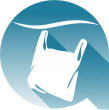 TM7 – RETRAIT DES EPAVES
ZSC
FR53…
DO
DHFF
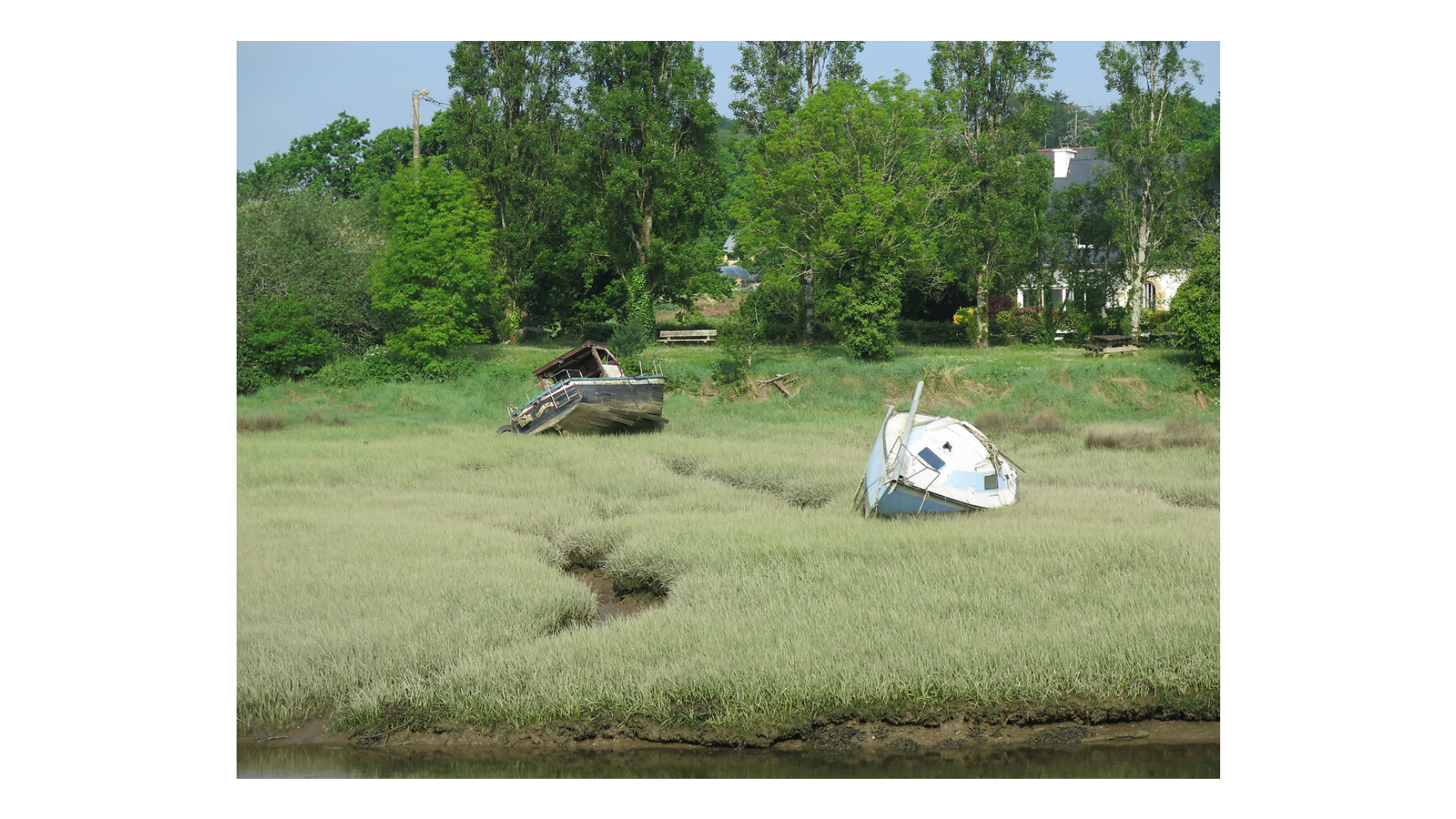 Epaves © Alain Pibot, OFB
Envoi du signalement à l’autorité compétente ; Recherche de propriétaire ; Lancement des démarches
Diagnostic technique épave
Observation du navire abandonné ou de l’épave
Décision de retrait
Bilan d’impact
Diagnostic chantier
Diagnostic écologique
Décision de non retrait
Indicateurs de réalisation
Nombre d’épaves retirées
Références
Site APER : https://www.recyclermonbateau.fr/
La Rivière M., Aish A., Auby I., Ar Gall E., Dauvin J.-C., de Bettignies T., Derrien-Courtel S., Dubois S., Gauthier O., Grall J., Janson A.-L. & Thiébaut E., 2017. Evaluation de la sensibilité des habitats élémentaires (DHFF) d’Atlantique, de Manche et de Mer du Nord aux pressions physiques. Rapport SPN 2017-4. MNHN. Paris, 93 pp. https://inpn.mnhn.fr/docs/sensibilite/SPN-2017-4-La_Riviere_et_al_2017_Eval_sensibilite_AtlMMN_Pressions_physiques.pdf
https://www.marlin.ac.uk/sensitivity/sensitivity_rationale
Note technique du 14 décembre 2018 relative à la mise en œuvre des articles L5141-1 à L5141-7 du Code des Transports relatifs aux mesures concernant, dans les eaux territoriales et les eaux intérieures, les navires et engins flottants abandonnés.
Guide de gestion des navires en fin de vie dans les aires marines protégées, A. Capietto, A. Pibot, & N. Cudennec, OFB, Marha, APER, 2022.